Palkintotuomarin peruskurssi
AJOK/BEAJ
1
Kurssin ohjelma
Teoriaosio
Yleistä ajokokeesta
Kokeen kulku
Tuloksen muodostuminen
Arvosteluperusteet
Toiminta erikoistilanteissa
Maastokortin täyttäminen
Käytännön osio
Koiran toiminnan seuraaminen maastossa
Maastokortin täyttäminen
Sovitaan teoriaosion yhteydessä
2
Palkintotuomarin pätevöiminen
Hyväksytysti suoritettu peruskurssi
Vähintään kaksi harjoittelua eri ylituomareille
Merkinnät kokelaskorttiin

Toimitetaan kennelpiirille, joka myöntää palkintotuomarikortin
Puolto esim. metsästysseuralta

Arvosteluoikeus on voimassa kun on toiminut tuomarina, kilpaillut tai käynyt jatkokoulutuksessa viimeisen kahden vuoden aikana
3
Yleistä
Koelajit
Järjestelyt
Tuomarit
4
Miksi ajokokeita?
Kerätään tietoa jalostuksen tarpeisiin
Tieto oltava mahdollisimman oikeata
Vain todettuja asioita arvioidaan
Tavoitteena tehokas metsästyskoira
Mahdollisuus kilpailla
Harrastajien välinen yhteistoiminta
5
Koelajit
Yleinen koe
Osallistumisoikeus FCI:n 6, ajavien koirien roturyhmään kuuluvilla
Rajattu osallistuminen
Yhdistysten jäsenille
Tietyn rodun edustajille
Karsintakokeet
6
Koeluokka – ja aika
Yksiluokkainen
Kaikissa kokeissa sama vaatimustaso

Yksipäiväinen
Koetapahtuma voidaan järjestää myös kahtena peräkkäisenä  yksipäiväisenä kokeena
Esim. Kilpa, karsintakokeet
Sääntökirja s. 6
7
Koekauden kestävä koe
Koiranohjaaja voi valita koettelupäivän ja maaston
Ilmoittautuminen vastaanottavalle ylituomarille
Viimeistään koettelua edeltävänä päivänä




Sääntökirja s.47
8
Koekauden kestävässä kokeessa on käytettävä paikanninta 
Ylituomarille on annettava seurantatunnukset
Jos yt ei ole maastossa, seurantalaitteen tulee olla sellainen, että hän voi etäältä seurata koiraa
Yt:n ja palkintotuomarien on voitava käyttää paikanninta koko kokeen ajan varmistaakseen arvostelun kaikissa kohdissa 
Muuten samat säännöt

Sääntökirja s.47
9
Vaatimukset osallistuvalle koiralle
Kennelliiton rekisteröinti-, tunnistus-, rokotus- ja antidoping sääntöjen vaatimukset  
Palkittu näyttelyssä 9 kk täytettyään
Ilman näyttelytulosta voi osallistua kunnes saavuttaa                                 AJOK/BEAJ 1. palkinnon
Ei 30 vrk ennen - 75 vrk jälkeen penikoinnin
Ei kiimassa
Ei sairas, loukkaantunut tai vammautunut koira
10
Ei koira, joka on vihainen ihmisille tai toisille koirille 

Ei koira, joka on kennelliiton ohjeiden mukaisesti määrätty osallistumiskieltoon







Sääntökirja s.5
11
Tuomarit
Koeryhmässä kaksi palkintotuomaria
Ylituomarin nimeämä ryhmänjohtaja
Pätevöity palkintotuomari
18 v. ikä
Kennelliiton tai rotujärjestön jäsen

Palkintotuomari
Kennelliiton tai sen jäsenyhdistyksen jäsen
Kurssin suorittanut harjoittelija voi toimia pt:na
15 v. ikä
12
Jääviys
Kulloinkin voimassa oleva kennelliiton yleinen jääviyssääntö
Koiranohjaajan/omistajan ja koiraa arvostelevan tuomarin välillä ei saa olla arvostelua häiritseviä sidonnaisuuksia
Läheiset sukulaiset (aviopuoliso, vanhemmat, sisaret)
Kasvattaja

Toiminta
Läpinäkyvää
Hyvän kennelhengen mukaista
Luotettavaa


Liitevihko
13
Ennen kokeen alkua
Ilmoittaudutaan järjestäjän määräämällä tavalla
Järjestäjä voi määritellä itse milloin ilmoittautumisaika alkaa ja päättyy. 
Esimerkiksi, ilmoittautumisaika kokeeseen voi päättyä vain päivää ennen kokeen alkua.
Koekauden kokeessa ilmoittautuminen päättyy edeltävänä päivänä

Koetoimikunnalla on oikeus rajoittaa osallistuvien koirien lukumäärä ilmoittautumisjärjestyksen mukaisesti.

Kokeen järjestäjät voivat perua kokeen, mikäli osallistujia on vähemmän kuin kolme (3)
14
Rokotusten ja tunnistusmerkintöjen tarkastaminen
Ylituomari tarkastaa ennen kokeen alkua

Kokeen järjestäjä ja ylituomari asettavat tuomarit maastoihin ja nimeävät ryhmätuomarin





Sääntökirja s. 10
15
Koepäivä
Kokeen kulku
Arviointi
Tuloksen muodostuminen
16
Kokeen kulku
Koe alkaa ylituomarin puhuttelulla
Lyhyt sääntöjen kertaus
Koepäivää koskevat ohjeet
Koirien arvonta maastoihin
Koiran koettelu arvotuissa maastoissa
Maastokorttien luovutus ylituomarille
Koe päättyy ylituomarin puheenvuoroon, tulosten julkistamiseen ja palkintojen jakoon

Sääntökirja s. 12
17
Koiran koettelu
Koetteluaika aloitetaan ylituomarin määräämänä koirien irtilaskuaikana
Koepäivänä koiralla on
Enintään 240 min hakuaikaa yhteensä molempiin eriin
Kaksi erillistä 120 min ajoerää
 Ajoaikaan ei lasketa:
5 min tai sitä pidempiä taukoja
Ajolöysyysminuutteja

Koira kytketään ensimmäisen ajoerän jälkeen ja lasketaan eri maastokohtaan hakemaan toista jänistä mikäli hakuaikaa on käyttämättä
18
Tuloksen muodostuminen
Ajoaika max 70 pistettä
Ominaisuuspisteet max 30 pistettä
Eräkohtaiset ansiopisteet
Haku 1 -10 p
Haukku 1-10 p
Ajotaito 1-10 p

Eräkohtaiset tappiopisteet
Hakulöysyys 0 -10 p
Ajolöysyys 0 -10 p

Sääntökirja s.7
19
Ansiopisteet
Palkintotuomari suorittaa arvostelun maastokorttiin eräkohtaisesti kokonaisin numeroin
Erinomainen suoritus	9 tai 10
Erittäin hyvä suoritus 	7 tai 8
Hyvä suoritus 		5 tai 6
Välttävä suoritus     	3 tai 4
Heikko suoritus	         	1 tai 2
Ei voida arvostella	-
Ryhmätuomari merkitsee korttiinsa tuomareiden antamien pisteiden keskiarvon

Sääntökirja s. 8
20
Palkintotuomarin arvostelukortti
21
Ryhmätuomarin arvostelukortti
22
Tappiopisteet
Arvostelussa otetaan huomioon molempien tuomareiden erilliset, mutta yksimieliset havainnot yhteenlaskettuina
Ei tappiopisteitä aiheuttavaa ominaisuutta tai virhe on niin vähäinen ettei aiheuta tappiopisteitä  		0
Virheen laadusta ja/tai ajasta riippuen  		1 – 10
Koira suljetaan virheen vuoksi			10
Ryhmän pisteet (keskiarvo)
Ei voida arvostella				-
23
Palkintosijat
Suuret ajokoirat
1. palkinto vähintään 75 pistettä
2. palkinto vähintään 60 pistettä
3. palkinto vähintään 50 pistettä

Beaglet ja eestinajokoirat
1. palkinto vähintään 60 pistettä
2. palkinto vähintään 50 pistettä
3. palkinto vähintään 40 pistettä

Sääntökirja s. 8
24
Arvioinnin perusteet
Haku
25
Haun arvostelu
Yhteensä enintään 240 min
Kokonaishakuajasta huolimatta arvostellaan eräkohtaisesti
Erän haku voi koostua useasta osasta ( kohtuuttoman häiriön jälkeinen haku )
Ajoerässä hukan aikana tapahtuva todettu toisen jäniksen haku otetaan arvostelussa huomioon
 Ei kuluta hakuaikaa vaan ajoaikaa (120 min)
Arvostellaan vain jäniksen hakua
Mikäli haku vaihtuu muun eläimen (esim. kettu) hauksi, arvostellaan vain se osa, mikä on todettu jäniksen hauksi
26
Haun arvostelu
Kaksiosainen
Ilman yöjälkeä (1 - 5 p)
Hyvää
Tarmokas, innokas
Irtoaa ryhmästä
Riittävän laaja
Järjestelmällisyys
Yhteistyö kuljettajan kanssa
Nopea yöjäljen löytäminen
Huonoa
 Haluttomuus
 Lähihakuisuus
 Ei pysty itsenäiseen työskentelyyn
27
Haun arvostelu
Työ yöjäljellä ( 1 - 5 p)
Hyvää
Into
Varma, järkevä eteneminen
Nopea löytö
Tarttuu tarvittaessa vanhaankin jälkeen
Huonoa
Puurtaa
Hosuu
Vaihtaa jälkeä
28
Haun arvostelu
Koiran laskemista suoraan yöjäljille on vältettävä, jotta voidaan arvostella haun molemmat osat
Hakua pyrittävä seuraamaan
Gps-paikannin on hyvä apuväline
Esim. laajuus, järjestelmällisyys, yöjäljen löytyminen, esteet, suurin etäisyys, kuvio, tehokkuus yöjäljellä ja aika yöjäljellä
Olosuhteet
Vaikeat olosuhteet otettava huomioon korottavana tekijänä
29
Haun arvostelu
Arvostelun lisätiedot
20. Laajuus
21. Vainuamistapa
22. Hakulöysyyden laatu
23. Hakukuvio
24. Suurin etäisyys
25. Yöjälki löytyi
26. Eteneminen yöjäljellä
27. Aika yöjäljellä

HUOM! Lisätietojen tulee täsmätä annettuun haun kokonaisnumeroon.
30
Esimerkki haun arvostelusta
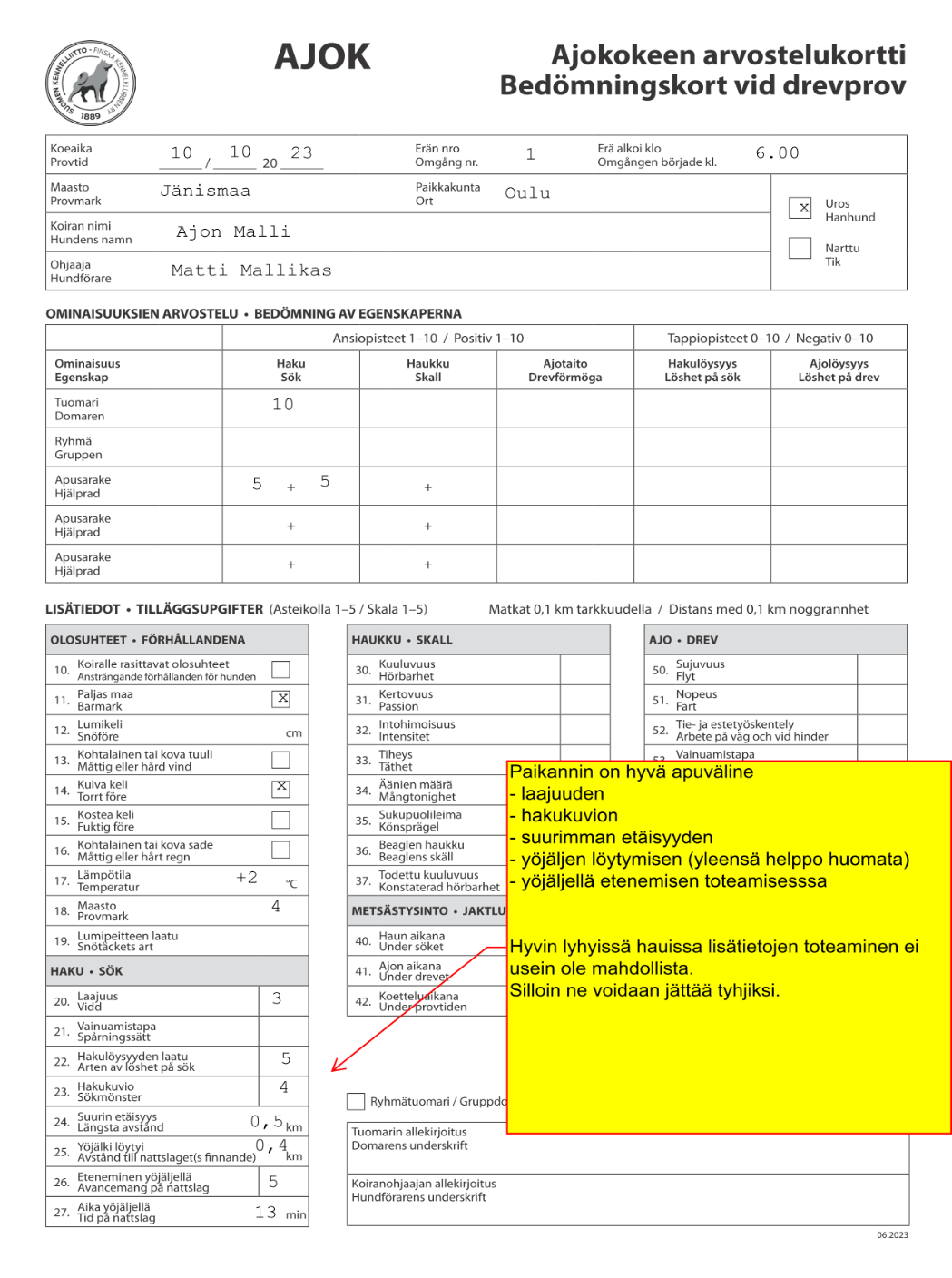 31
Jos tulee useampi haku
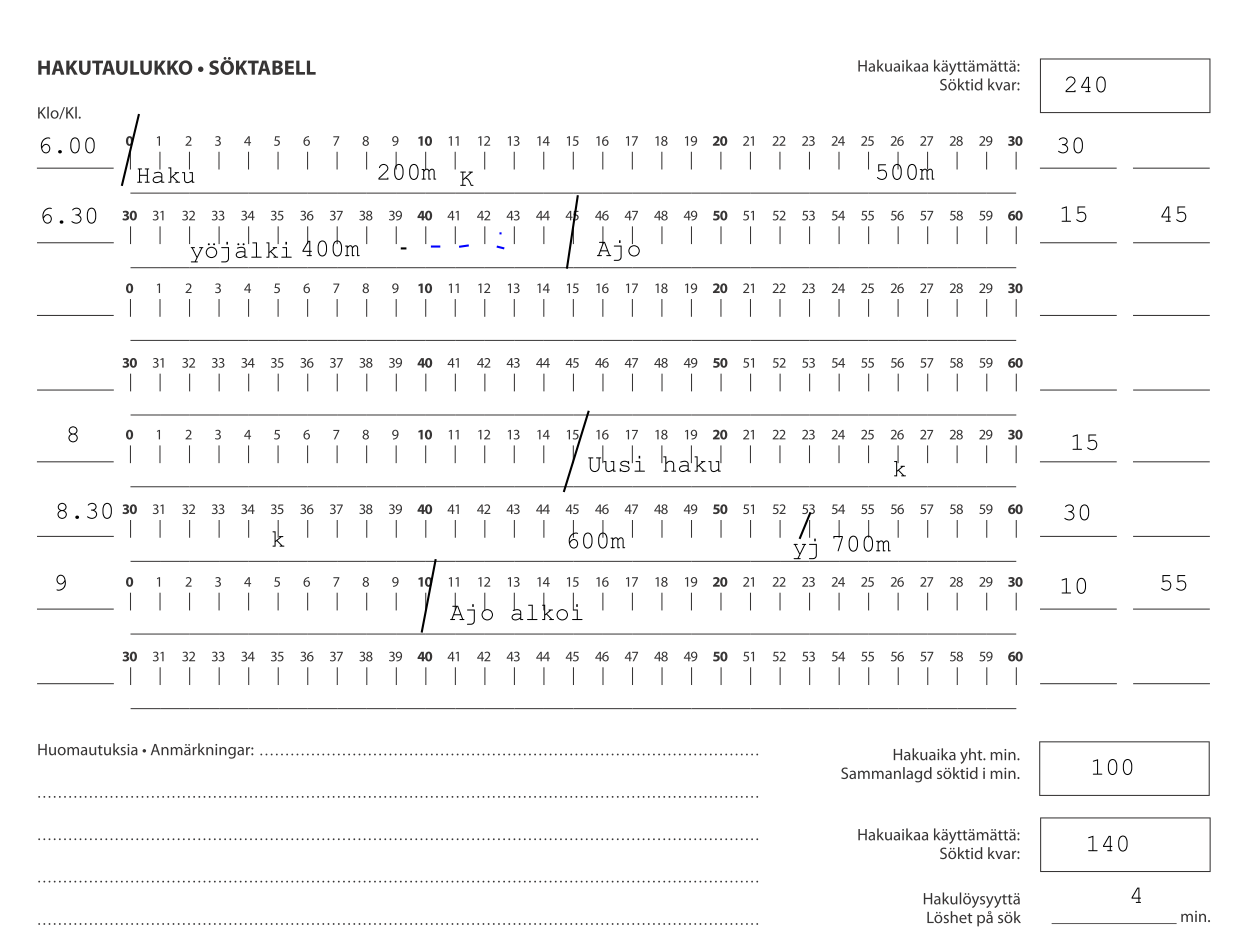 32
Arvioinnin perusteet
Haukku
33
Haukun arvostelu
Haukun tehtävä on tiedottaa metsästäjälle ajon etenemisestä
Tärkein ominaisuus on KUULUVUUS
Kuuluvuuden osalta on tarkoitus merkitä kuuluvuuden pisin matka helpottamaan ja kertomaan arvostelun perusteita
Muut arvostelussa huomioitavat ominaisuudet
Kertovuus
Intohimoisuus
Tiheys								
Äänien määrä
Sukupuolileima
34
Haukun arvostelu
Haukkunumero tulee perustua lisätietokohtien 30 – 35 arviointeihin
Kuuluvuus (30)				1 – 5 pistettä
Gps-paikannin hyvä apuväline
Kertovuus (31)
Intohimoisuus (32)
Tiheys (33)					1 – 5 pistettä	
Äänien määrä (34)
Sukupuolileima (35)
Beaglen haukku (36) (ei vaikuta pisteytykseen)
Todettu kuuluvuus (37) (ei vaikuta pisteytykseen)
35
Haukun arvostelu
Ohje haukkunumeron muodostamiseksi lisätiedoista
Kuuluvuusnumero, lisätieto 30, otetaan perustaksi
Lisätietokohdissa 31 – 35
numero 3 nostaa haukkunumeroa 0,5 pistettä
numerot 4 ja 5 nostavat haukkunumeroa 1 pisteen
Virheellinen sukupuolileima laskee korkeintaan  yhden pisteen

Näin päästään ”lähelle” oikeaa haukkunumeroa
Palkintotuomari tekee lopullisen hienosäädön
36
Haukun arvostelu
Hyvää haukkua (5 – 6) täytyy pystyä normaaleissa olosuhteissa seuraamaan vaivatta
Jos kuuluvuus on 1 tai 2, haukkunumero voi olla korkeintaan 4
37
Haukun arvostelu
Huomioitavaa
Kertovan haukun täytyy vaihdella ajon mukaisesti
Kun koira on paljon jäljessä ajettavasta tai työskentelee vaikeissa olosuhteissa, haukun voima, intohimoisuus ja äänien määrä yleensä vähenevät
Haukkunumeroa korottava tekijä
Usein tällainen haukku arvostellaan väärin ja heikommat ajon kohdat virheellisesti laskevat haukkunumeroa
38
Esimerkki hyvästä (5-6) haukusta
39
Esimerkki kiitettävästä haukusta
40
Arvioinnin perusteet
Ajotaito
41
Ajotaidon arvostelu
Hyvää
Pitkä ajo
Yleinen sujuvuus
Vähäinen katkojen määrä suhteessa ajoaikaan
Hyvä yhteys ajettavaan
Selviytyminen eritasoisista esteistä
Olosuhteisiin nähden sopiva ajovauhti
Järkevä hukkatyöskentely
Näköhavainnot ajettavasta
Huonoa
Koira hukkaa ajettavan nopeasti, lyhyt ajo
Hosuva tai hidas ajotapa
Katkonainen ajotapa
Koira paljon jäljessä ajettavasta, vaikea passittaa
Muistuttaa ajon sijasta jäljittämistä
42
Ajotaidon arvostelu
Ajosta saadut havainnot merkitään lisätietokohtiin 50 – 59, 62
Lisätiedot ovat perusta ajotaitonumerolle
Ajotaidoltaan hyvän koiran ajo on metsästyksellistä
Ajettavasta on helppo saada näköhavaintoja
Tuomarin tulee pyrkiä saamaan mahdollisimman paljon näköhavaintoja koiran ajotavasta
43
10-9 Erinomainen ajotaito
Huippusuoritus. Loistava metsästyksellinen ajo, joka jää mieleen.
Normaaleissa olosuhteissa
Vain muutamia katkoja
Jänis metsästettävissä koko erän
Lt 50 = 5
Hyvä yhteys ajettavaan
Ajettavasta saadaan yleensä näköhavaintoja
Voidaan antaa myös silloin kun Lt 50 = 4 ja koira osoittaa erinomaista esteajotaitoa ja metsästyksellisyyttä
44
8 – 7 Erittäin hyvä ajotaito
Pitkä, erittäin hyvä, sujuva ajo
Normaaleissa olosuhteissa lisätieto 50 on vähintään 4
Passittaminen helppoa
Hyvä yhteys ajettavaan
Hyvä estetyöskentely
Voidaan antaa myös silloin kun Lt 50 = 3 ja koira toimii erittäin vaikeissa olosuhteissa
45
6-5 Hyvä ajotaito
Hyvä, sujuva ajo
Normaaleissa olosuhteissa lisätieto 50 on vähintään 3
Yleensä hyvä yhteys ajettavaan
Ajettava metsästettävissä lähes koko erän
Hyvä, järkevä hukkatyöskentely
Selviytyy esteistä
46
4-3 Välttävä ajotaito
Yleensä lyhyehkö ajo
Koiralla vaikeuksia ajettavan seuraamisessa
Hukkatyöskentelyssä puutteita
Liian laaja-alainen
Hosuva
Ajautuu pois hukkapaikalta

Voidaan antaa pitkästäkin ajosta
Hidas ajotapa
Huono yhteys ajettavaan
Katkonainen ajo
47
2-1 Heikko ajotaito
Yleensä lyhyt ajo
Koiralla merkittäviä puutteita hukkatyöskentelyssä
Ei osaa rengastaa
Ajautuu pois hukkapaikalta

Voidaan antaa pitkästäkin ajosta
Muistuttaa enemmän jäljittämistä kuin ajoa
Koira ajaa erittäin hitaasti
Erittäin katkonainen ajo
Koira on paljon ajettavasta jäljessä
Olisi vaikea metsästää
48
Ajotaidon arvostelun lisätiedot
49
50. Sujuvuus
Ajon sujuvuus ja etenevyys ottamatta kantaa ajon pituuteen.
5 = sujuvuudeltaan ja etenevyydeltään erinomainen, lähes katkoton 	ajo, hyvä yhteys ajettavaan

4 = sujuvuudeltaan ja etenevyydeltään erittäin hyvä ajo, muutamia 		katkoja, hyvä yhteys ajettavaan.

3 = sujuvuudeltaan hyvä ajo, hyvä yhteys ajettavaan

2 = sujuvuudeltaan välttävä, katkonainen tai etenevyydeltään huono 	ajo, huono yhteys ajettavaan

1 = ajon sujuvuus huonoa tai koira ajaa kävellen, yhteys ajettavaan 	huono
50
51. Nopeus
5 = vaihteleva, sovittaa vauhdin tilanteen mukaan
4 = nopea
3 = keskinkertainen
2 = hidas
1 = erittäin hidas (kävelee)
51
52. Tie- ja estetyöskentely
5 = ajaa katkotta esteissä tai liikennöidyllä tiellä
4 = lyhyitä katkoja esteissä ja liikennöidyllä tiellä
3 = selvittää nopeasti hukat, pystyy ajamaan metsäautotiellä
2 = selvittää hukat, pystyy ajamaan metsäautotiellä, jos on hyvässä  	tuntumassa ajettavaan
1 = ajo päättyy esteeseen tai vähäiseenkin tiehen
52
53. Vainuamistapa
5 = täysin ilmavainuinen
4 = enimmäkseen ilmavainuinen
3 = vaihteleva
2 = enimmäkseen jälkitarkka
1 = täysin jälkitarkka
53
54. Havainnot herkkyydestä
Merkitään minuutteina suurin havaittu etäisyys ajettavaan
haukkuen tapahtuneessa ajossa.
54
55. Ajolöysyyden laatu
5 = Lievä, yksittäisiä haukahduksia hukalla
4 = Häiritsevä, haukkusarjoja hukan aikana
3 = Harhaanjohtava, kertaa ajettua jälkeä
2 = Harhaanjohtava, ajaa takajälkeä
1 = Harhaanjohtava, haukkuu ilman jälkeä
55
56. Ajettava nähty
Merkitään näköhavaintojen lukumäärä.

Ryhmätuomari merkitsee arvostelukorttiinsa myös koeryhmän erilliset yhteenlasketut havainnot.
56
57. Tie- ja esteajoa
Merkitään ajoerän aikana tapahtuneiden esteajojen matkat yhteensä.

Matkat kannattaa merkitä ajoviivastolle heti esteajon tapahduttua
Paikanninohjelmassa helppo mitata riittävällä tarkkuudella
57
58. Todellinen ajoaika
Merkitään todellinen ajoaika.
Todellinen ajoaika merkitään riveittäin ajoviivaston oikeaan reunaan, hyväksytyn ajoajan viereen
Todellinen ajoaika saadaan vähentämällä hyväksytystä ajoajasta alle 5 minuutin pituiset katkot
58
59. Hukkatyöskentely
5 = Erinomainen. Oikaisee paluuperät tai rengastaa nopeasti, 	säännöllisesti ja sopivan laajasti
4 = Erittäin hyvä. Kuten edellä, mutta ei niin tehokas
3 = Hyvä. Ajaa paluuperään, palaa jälkeä ja ajo jatkuu
2 = Välttävä. Liian laaja tai rengastaa huonosti
1 = Heikko. Ei osaa rengastaa, ajautuu pois hukkapaikalta tai kulkee 	edestakaisin ajettua jälkeä
59
Esimerkki arvostelusta
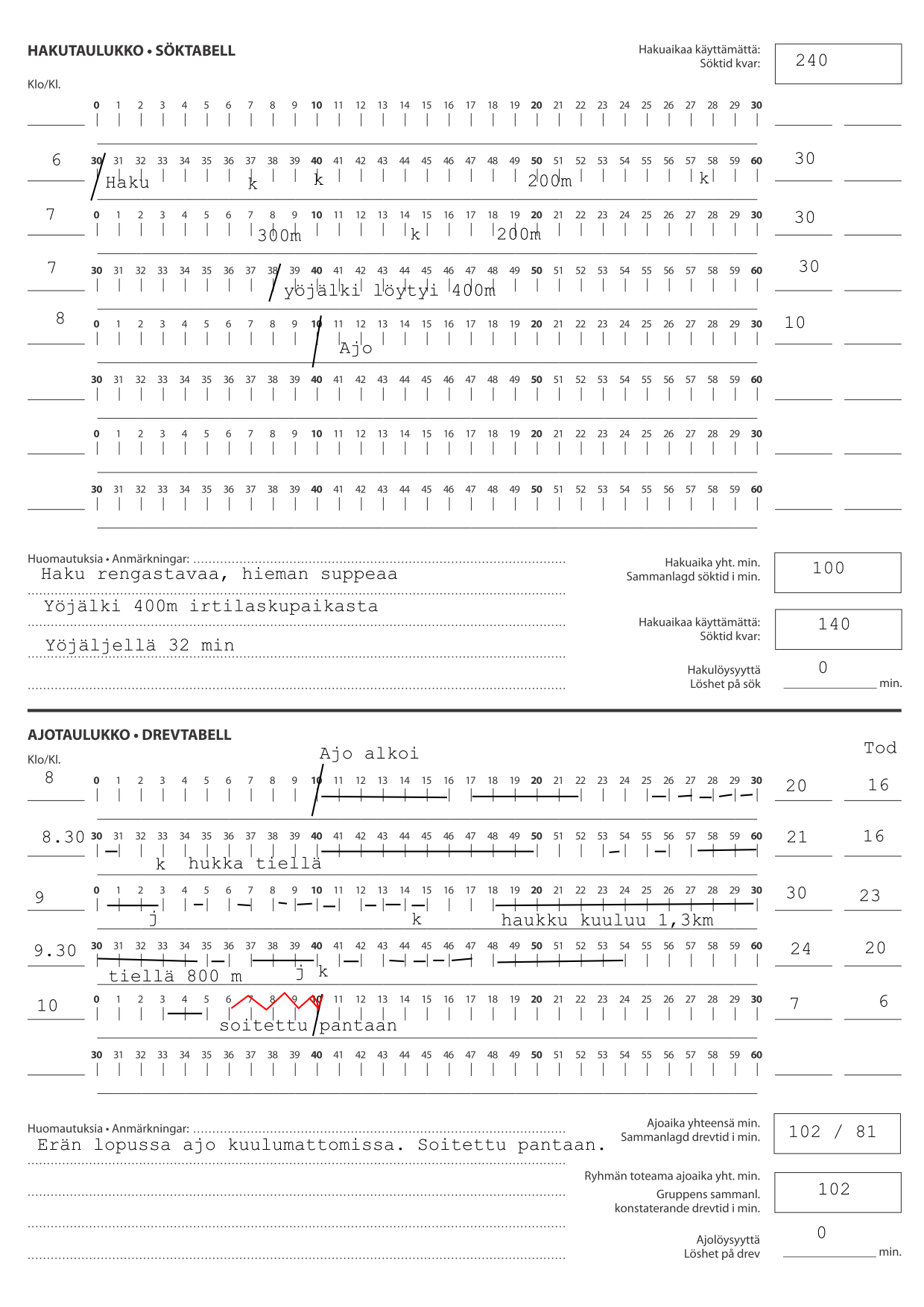 60
Arvioinnin perusteet
Hakulöysyys
61
Hakulöysyys
Haun aikana tapahtuva haukahtelu on aina hakulöysyyttä, ellei muuta todeta

Arvostelussa huomioidaan virheen laatu ja aika
Erittäin lievä
Rajoittuu 10 haukahdukseen
Ei tappiopisteitä
Lisätieto 22 arvostellaan 5

Lievä								
Harvakseltaan pitkin tauoin
6 min / piste
62
Hakulöysyys
Häiritsevä						
Lyhyitä haukkusarjoja
4 min / piste

Harhaanjohtavaa 					
Muistuttaa ajoa
2 min / piste

Jos hakulöysyys on niin runsasta, että äänenannosta ei voi päätellä milloin koira ajaa, koira suljetaan.
Lt 22 arvostellaan 1

Jos erässä on useampi hakusuoritus, tappiopisteet sen mukaan mistä tulee eniten
63
Hakulöysyyden merkitseminen ja arvostelu
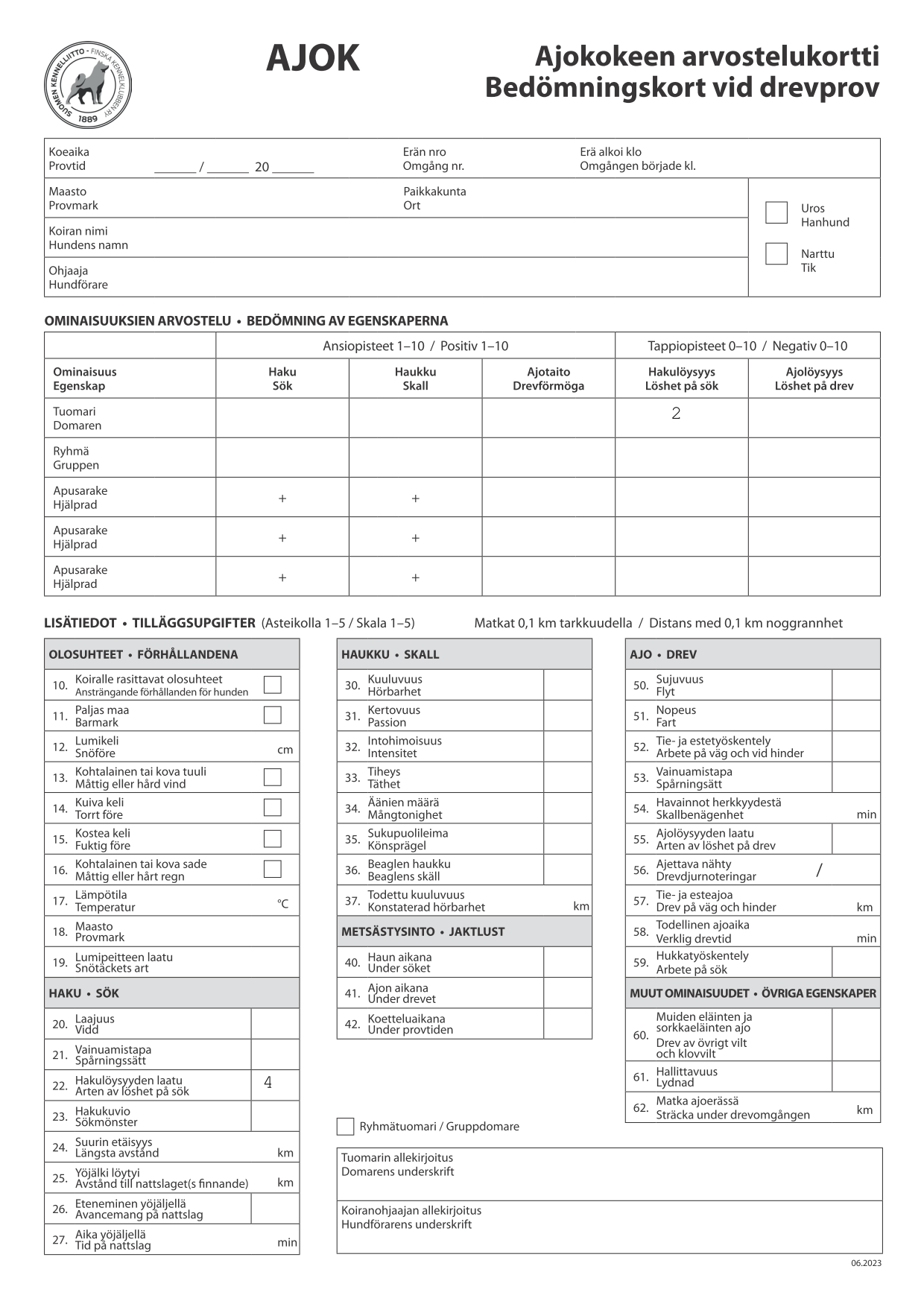 64
Arvioinnin perusteet
Ajolöysyys
65
Ajolöysyys
Mikä on ajolöysyyttä ?
Koira kertaa haukkuen jo ajettua jälkeä
Koira saa haukkua jäljen, jonka se on jo ilmasta ajanut (ei kuitenkaan lasketa ajoksi)
Haukkuu hukan aikana ilman jälkeä
Ajaa ajamatonta jälkeä takajälkeen
Koira antaa normaaleissa olosuhteissa ääntä yli 20 min vanhalle jäljelle, jota se ei pysty varmasti seuraamaan
Ajolöysyyden toteaminen edellyttää aina näköhavaintoa
Pelkkä kuulohavainto tai gps:n näyttö ei riitä
66
Ajolöysyys
Lievä
Yksittäisiä haukahduksia hukan aikana
3 min / piste
Lisätieto (55) arvostellaan 5
Häiritsevä
Haukkusarjoja hukan aikana
2 min / piste
Lt (55) arvostellaan 4
Harhaanjohtava
Kertaa ajettua jälkeä ajoa muistuttavasti, haukkuu ilman jälkeä, ajaa takajälkeen
1 min / piste
Lt (55) arvostellaan 1 - 3
67
Ajolöysyys
Huomioitavaa
Huomioon otetaan vain ne minuutit, jonka aikana koira on antanut ääntä, ei välissä olevia ”taukoja”
Ajolöysyyden aikaa ei lasketa ajoaikaan
Ei tappiopisteitä, jos koira haukahtelee muutaman kerran juuri jäljen hukattuaan
Ilmavainulla ajava koira voi ajaa paluuperän hieman ”pitkäksi” varsinkin tiellä
Todetun karkkojäniksen jäljelle haukkuminen on
Ajoa, jos koira pystyy seuraamaan jälkeä
Ajolöysyyttä, jos koira ei pysty seuraamaan jälkeä (Ei siis hakulöysyyttä)
68
Esimerkki ajolöysyyden merkitsemisestä
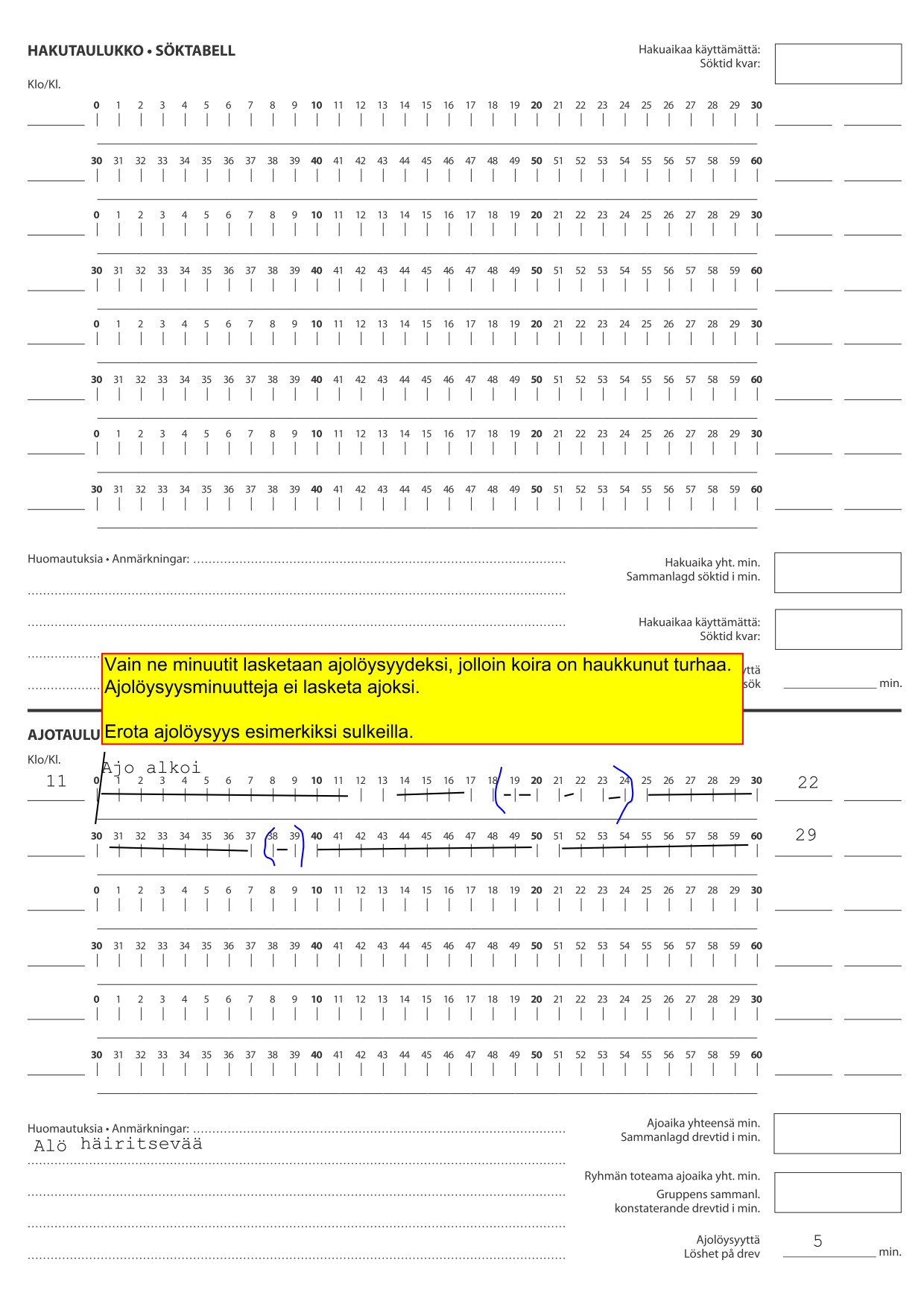 69
Muut lisätiedot
Olosuhteet
Metsästysinto
Muut ominaisuudet
70
Olosuhteet
71
Metsästysinto
Jalostuksen kannalta on tärkeää huomioida
Koiran vaikeissa olosuhteissa osoittama erinomainen metsästysinto
Vähäinenkin metsästysinnon puute
Vaikeat olosuhteet huomioitava
Arvosteluun eivät vaikuta
Koiran ikä ja kunto
Sääntöjen mukainen yhteydenpito
Koiran lopettaessa työskentelyn on syy pyrittävä aina selvittämään, ettei koiraa arvostella väärin perustein
Arvostelu ei vaikuta lopputulokseen, ellei se johda koiran sulkemiseen
72
Metsästysinto
Hyvän metsästysinnon tunnusmerkkejä
Omatoimisuus
Hakee yöjäljen kauempaakin
Sitkeä yöjäljen selvittely
Sitkeä ajo-/hukkatyöskentely
Peräänantamaton työskentely vaikeissa olosuhteissa
Huonon innon tunnusmerkkejä
Ei pysty itsenäiseen työskentelyyn
Haluton
Ei irtoa ryhmästä
Jättää yöjäljen
Jättää hukan selvittelyn
73
Metsästysinto
Eräkohtainen arviointi kohtiin 40 ja 41
Kohdat jätetään tyhjiksi, jos koiran innossa ei ole huomauttamista

Koko koetteluajan arviointi kohtaan 42
Arvostellaan viimeisen erän korttiin
Koiralla moitteeton metsästysinto koko koetteluajan 
Kohta 42 arvioidaan 5
Jos kohdissa 40 tai 41 on merkintä
Kohta 42 arvioidaan < 5
74
40. Metsästysinto haun aikana
5 = jäljettömässä haussa vähäistä huomautettavaa
4 = yöjälkityössä vähäistä puutetta
3 = jäljettömässä haussa selvää haluttomuutta
2 = ei hae itsenäisesti jäljettömässä maastossa
1 = jättää yöjäljen ja on haluton työskentelemään
75
41. Metsästysinto ajon aikana
5 = vähäistä huomautettavaa pitkään jatkuneella hukalla
4 = vähäistä puutetta hukalla
3 = selvää haluttomuutta hukkatyöskentelyn aikana
2 = jättää hukkatyöskentelyn ja on haluton työskentelemään
1 = jättää ajojäljen ja on haluton työskentelemään
76
42. Metsästysinto koetteluaikana
5 = koiralla moitteeton metsästysinto koko koetteluajan

4 = koiran innossa lievää huomautettavaa haku- tai
      ajotyöskentelyn aikana rasittavissa olosuhteissa

3 = koiran innossa lievää huomautettavaa haku- tai
      ajotyöskentelyn aikana normaaleissa olosuhteissa

2 = koiran innossa huomautettavaa niin, että se haittaa
      koesuoritusta

1 = koiran into selvästi puutteellinen niin, että koesuoritus
      ei onnistu. Koira suljetaan.
77
Metsästysinto
Huomioitavaa
Hyvään jäljettömän maaston hakuun kuuluu sopiva yhteydenpito
Ei saa laskea lisätietonumeroa
Tuomarin täytyy erottaa innon puute ja yhteydenpito
Koiran lopettaessa työskentelyn on syy pyrittävä aina selvittämään
Vieras koira, ajettava kiinni tai louhessa
78
Muut ominaisuudet
79
60. Muiden eläinten ja sorkkaeläinten ajo
5= Ei kiinnostu lainkaan
4= Karkottaa ja seuraa jonkin matkaa, tulee itse pois
3= Ajaa, tulee kutsumalla pois
2= Ajaa, eikä saada kutsumalla pois
1= Ottaa ajon kylmenneeltä jäljeltä, ajaa kiinteästi eikä tule 	kutsumalla pois

Huomautuksiin merkitään, mistä eläimestä on kyse.
80
Hallittavuus
5 = tulee kutsumalla ajosta näkymättömistä
4 = tulee kutsumalla hukalta tai yöjäljeltä näkymättömistä
3 = tulee kutsumalla ollessaan koiranohjaajan lähietäisyydellä
2 = ei tule kutsumalla
1 = ei antaudu kiinni

Koira voidaan sulkea tottelemattomuudesta jos sitä ei toistuvista yrityksistä huolimatta saada kytketyksi
81
62. Matka ajoerässä
Merkitään koiran kulkema matka ajoerän aikana
Kertoo suuruusluokan matkasta ajoerän aikana
Paikantimesta helppo mitata 

Arvokasta tietoa kasvattajille
Esimerkiksi
5 min hyväksyttyä ajoa ja matkaa kertyy 30 km 
120 min ajo ja matkaa 4km
82
Kohtuuton häiriö
Keskeyttää haun tai ajon
Esimerkkejä
Ajettava louheen tai kiinni
Koira hengenvaarassa
Vieras koira
Yritetään aina kytkeä
Jos ajattamisajasta on kulunut väh. 60 min ja vieraasta koirasta ei ole haittaa/hyötyä, voidaan ajoa jatkaa
Pimeys
Voidaan jatkaa erän loppuun, jos vähintään 60 min ajoa valoisalla
Muun eläimen haku tai ajo
Ei sorkkaeläin ( kiellettyä riistaa, paitsi villisika )
Muu palkintotuomareiden hyväksymä tilanne
83
Kohtuuton häiriö
Miten toimitaan?
Haun/ajon aikana
Tuomarit päättävät havaintojensa perusteella häiriön alkamisajankohdan

Koira kytketään ja siirretään uuteen paikkaan jatkamaan työskentelyä
Koiranohjaaja valitsee irtilaskupaikan

Koiran kiinniotto ja siirtyminen eivät kuluta haku-/ajoaikaa
Sorkkaeläimen hausta tai ajosta kytkeminen ja siirtyminen kuluttaa haku-/ajoaikaa koska ei ole kohtuuton häiriö
84
Kohtuuton häiriöMiten toimitaan ?
Päätös keskeytyneen ensimmäisen erän jatkamisesta voidaan tehdä myös toisen erän jälkeen

Mikäli toisen erän jälkeen on hakuaikaa käyttämättä, koiranohjaajalla on oikeus päättää, lasketaanko koira hakemaan uutta jänistä

Koira on laskettava sellaisessa paikassa, että toisen erän jänis ei joudu uudelleen ajettavaksi
85
Mahdollisen ajon alettua, voidaan keskeytyneestä ensimmäisestä ajoerästä jäänyt ajattamisaika käyttää loppuun.

Haku ja ajoaika merkitään ensimmäisen erän arvostelukorttiin. Arvioinnissa huomioidaan kaikki osasuoritukset käyttäen hyväksi apusarakkeita.
86
GPS-paikannin apuvälineenä
Koiranohjaaja päättää käytöstä ennen irtilaskua

Voidaan käyttää arvostelun apuvälineenä aina kun se on järkevää
Haukun kuuluvuus, hakukuvio, haun laajuus, yöjäljen löytöpaikan etäisyys, eteneminen yöjäjellä, estetyöskentely, ajon seuraaminen, koiran etenemä matka ajon aikana yms.
Ei riitä ajolöysyyden toteamiseen
87
GPS-paikannin apuvälineenä
Kuulumattomissa oleva ajo
Soittamalla pantaan
Soitto testattava ennen irtilaskua
Myös ääninäyte hyväksytään

Merkitään korttiin selvästi mikä osa on puhelimesta
Jos ajoa ei erän aikana kuulla muuten kuin puhelimesta, sitä ei hyväksytä ajoksi
88
GPS-paikannin apuvälineenä
Koekauden kestävässä kokeessa on käytettävä paikanninta.

Ylituomarin sekä palkintotuomareiden on voitava käyttää paikanninta koko kokeen ajan varmistaakseen arvostelun kaikissa kohdissa.

Kennelliiton tekemä lisäys

Ylituomarille on ilmoittautumisen yhteydessä annettava seurantatunnus, koiran ohjaaja laatii ryhmän kokeen ajaksi ja kutsuu siihen ylituomarin. 
Esimerkiksi WhatsAppilla linkki ylituomarille
89
Kelin määrittely
Palkintotuomarit määrittelevät maastossa
Lumikeli
Jälkiä pystyy vaivatta seuraamaan lähes yhtäjaksoisesti siellä missä ajo tapahtuu
Kova hanki on lumikeli

Tulos katsotaan lumikelillä saaduksi, jos yksikin erä on ajettu lumella
90
Kelin määrittely
Lisätieto 19, lumipeitteen laatu
5 = Kauttaaltaan pehmeä lumikerros
4 = Kantava lumikerros, päällä pehmeä lumi
3 = Kantava, kova lumikerros
2 = Kauttaaltaan karkea, upottava lumikerros
1 = Upottava lumikerros, päällä kuori
91
Luopuminen
Koiranohjaaja voi luopua kokeesta missä vaiheessa tahansa koetteluajan päättymiseen saakka
Koiranohjaaja ilmoittaa ryhmänjohtajalle tai ylituomarille
Arvostellaan luopumisilmoitukseen saakka
Tulosta ei lasketa
92
Sulkeminen
Esimerkiksi
Hakulöysyys
Ajolöysyys
Metsästysinnon puute
Sorkkaeläimen yhtäjaksoista ajoa koetteluaikana väh. 30 min
Koiranohjaajan sääntöjenvastainen tai sopimaton käytös

Tulosta ei lasketa
93
Keskeyttäminen
Esimerkiksi
Olosuhteet muuttuvat sellaisiksi, että kokeen jatkaminen ei ole mahdollista
Koira vahingoittuu
Pimeys estää kokeen jatkamisen
Mikäli kokeen viimeinen ajoerä päättyy kohtuuttomaan häiriöön, voidaan koe keskeyttää
Päätöksen tekee ylituomari tai ryhmänjohtaja
Tulos lasketaan
94
Kiitos
95